Памятка для родителей о безопасности детей в дни летних каникул
Зачем родителям памятка?
Летом, с началом каникул, наших детей подстерегает повышенная опасность на дорогах, у водоемов, в лесу, на игровых площадках, в саду, во дворах.Этому способствует погода, летние поездки и любопытство детей, наличие свободного времени, а главное отсутствие должного контроля со стороны взрослых.
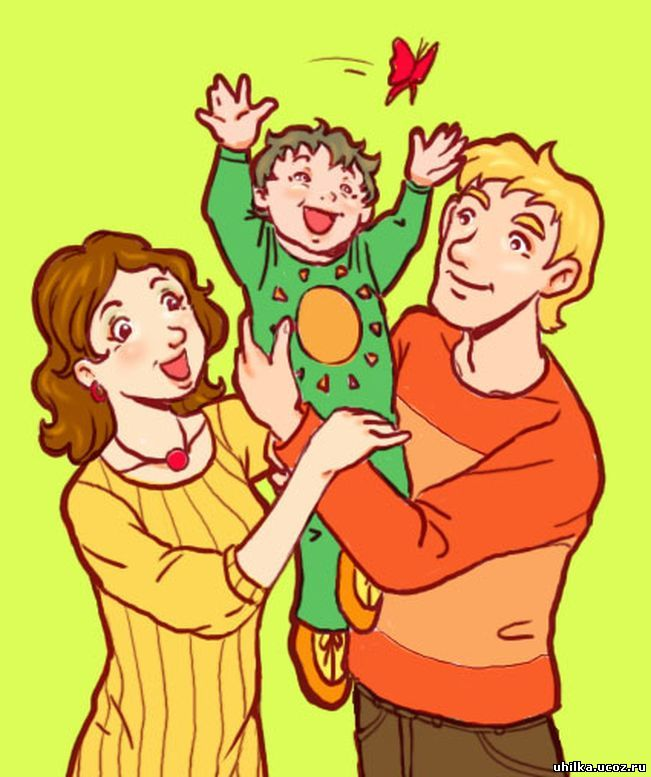 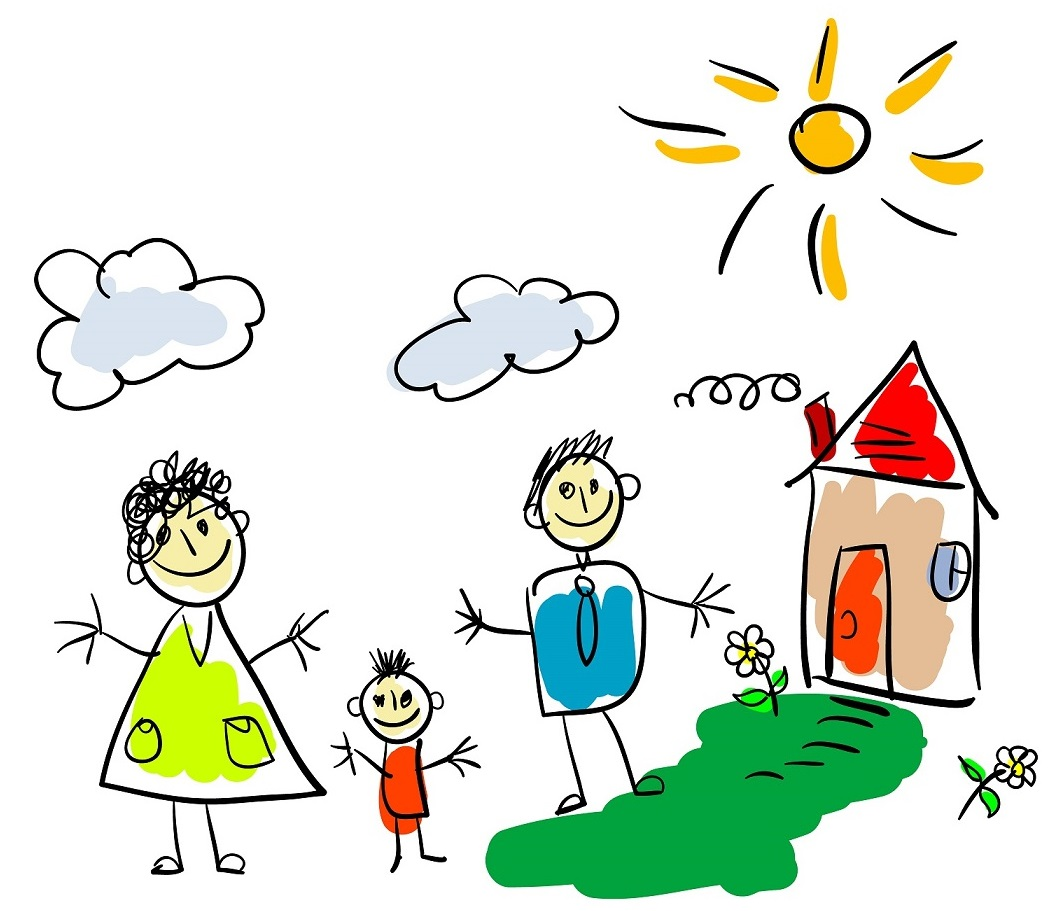 Чтобы дети были отдохнувшими, здоровыми и живыми надо помнить ряд правил и условий при организации их отдыха с родителями, родственниками, друзьями (на даче или в деревне у бабушки):
• формируйте у детей навыки обеспечения личной безопасности;• проведите с детьми индивидуальные беседы, объяснив важные правила, соблюдение которых поможет сохранить жизнь;• решите проблему свободного времени детей;
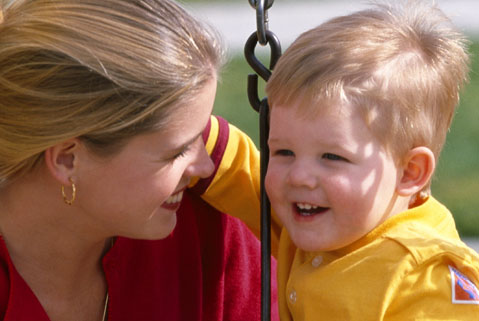 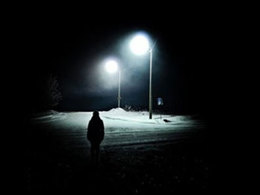 • ПОМНИТЕ! Поздним вечером и ночью (с 23 до 6 часов местного времени) детям и подросткам законодательно запрещено появляться на улице без сопровождения взрослых;• постоянно будьте в курсе, где и с кем ваш ребенок, контролируйте место пребывания детей;
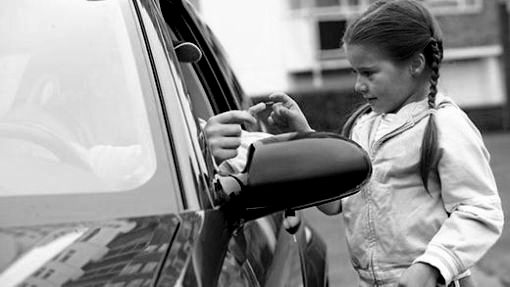 • не разрешайте разговаривать с незнакомыми людьми. Объясните ребенку, что он имеет полное право сказать «нет» всегда и кому угодно, если этот «кто-то» пытается причинить ему вред;• объясните детям, что ни при каких обстоятельствах нельзя садиться в машину с незнакомыми людьми;
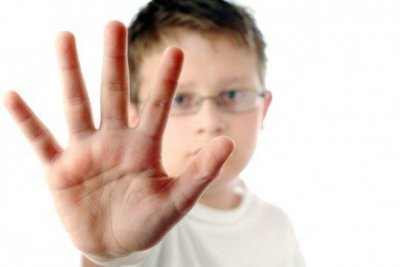 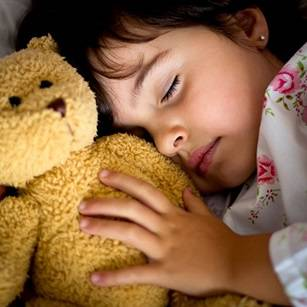 убедите ребенка, что вне зависимости от того, что произошло, вы должны знать о происшествии, ни в коем случае не сердитесь, всегда примите его сторону. Объясните, что некоторые факты никогда нельзя держать в тайне, даже если они обещали хранить их в секрете;
плавание и игры на воде кроме удовольствия несут угрозу жизни и здоровью детей. Когда ребенок в воде, не спускайте с него глаз, не отвлекайтесь - подчас минута может обернуться трагедией;
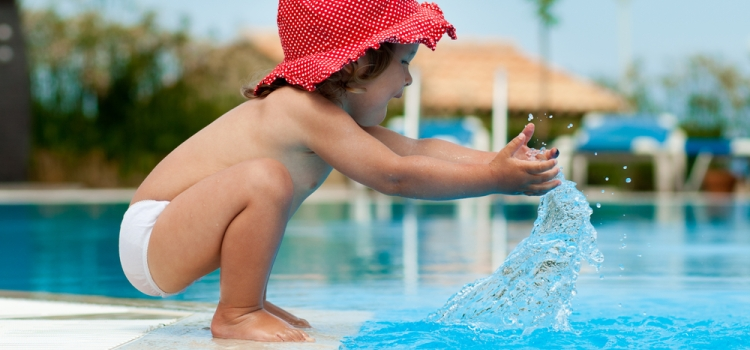 • обязательно объясните детям, что они не должны купаться в одиночку, а также нырять в незнакомом месте;• взрослый, который присматривает за купающимися детьми, должен сам уметь плавать, оказывать первую помощь, владеть приемами проведения искусственного     дыхания и непрямого массажа сердца;
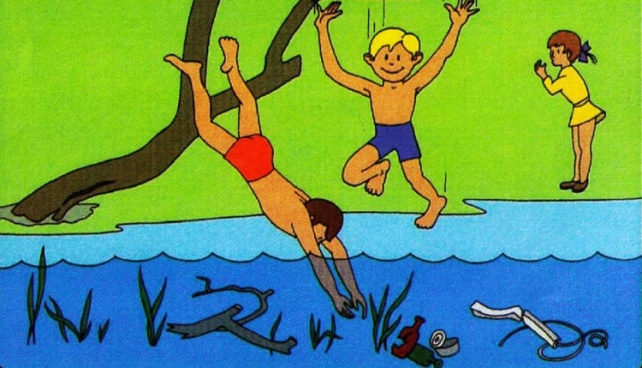 • чтобы не стать жертвой или виновником дорожно-транспортного происшествия, обучите детей правилам дорожного движения, научите их быть предельно внимательными на дороге и в общественном транспорте;• проявляйте осторожность и соблюдайте все требования проведения искусственного     дыхания и непрямого массажа сердца;
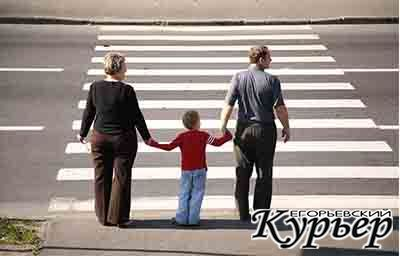 • изучите с детьми правила езды на велосипедах, скутерах, мопедах, мотоциклах.• ПОМНИТЕ! Детям, не достигшим 14 лет, запрещено управлять велосипедом на автомагистралях и приравненных к ним дорогам, а детям, не достигшим 16 лет, скутером (мопедом).
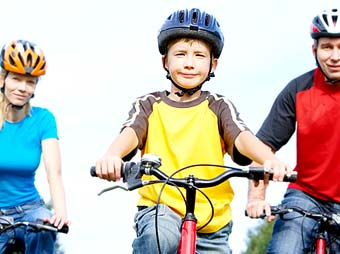 Будьте предельно осторожны с огнем.
Обратите внимание детей на наиболее распространенные случаи пожаров из-за неосторожного обращения с огнем: • детская шалость с огнем; • непотушенные угли, шлак, зола, костры;• не затушенные окурки, спички; • сжигание мусора владельцами дач и садовых участков на опушках леса; • поджог травы, короткое замыкание, эксплуатация электротехнических устройств, бытовых приборов, печей
Помните, что
от природы дети беспечны и доверчивы. Внимание у детей бывает рассеянным. Поэтому, чем чаще вы напоминаете ребенку несложные правила поведения, тем больше вероятность, что он их запомнит и будет применять. Вы должны регулярно их напоминать.Сохранение жизни и здоровья детей - главная обязанность взрослых.Пожалуйста, сделайте все, чтобы каникулы Ваших детей прошли благополучно, отдых не был омрачен.